Цветик-семицветик
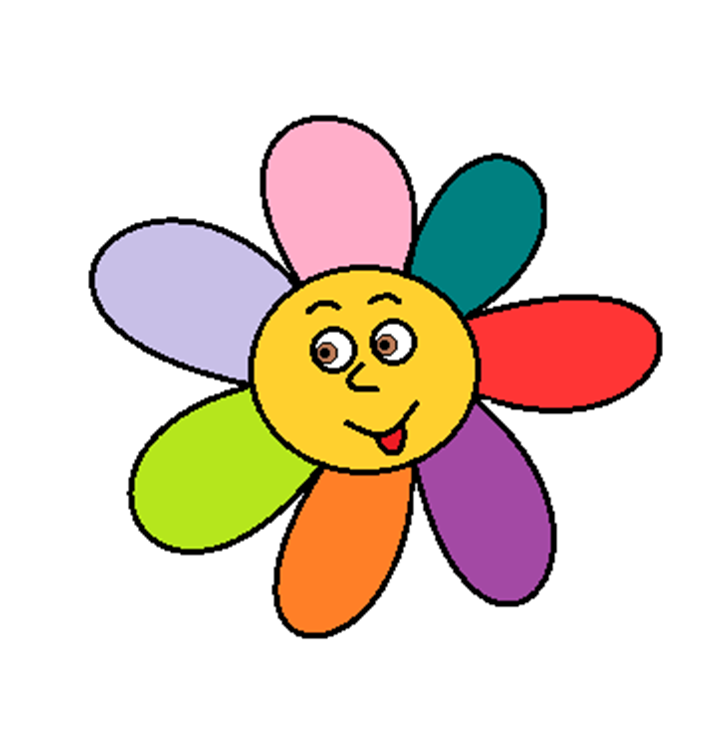 Spotlight 3
Module 2
Nemchenko S.S.
The strong wind is blowing. The leaves go out from tree.
  Only one flower has its petals. Poor flower. Let`s help it. We must do seven task to save this flower.
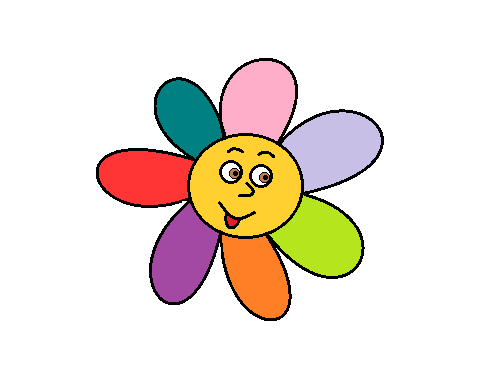 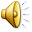 Task 1
Task 2
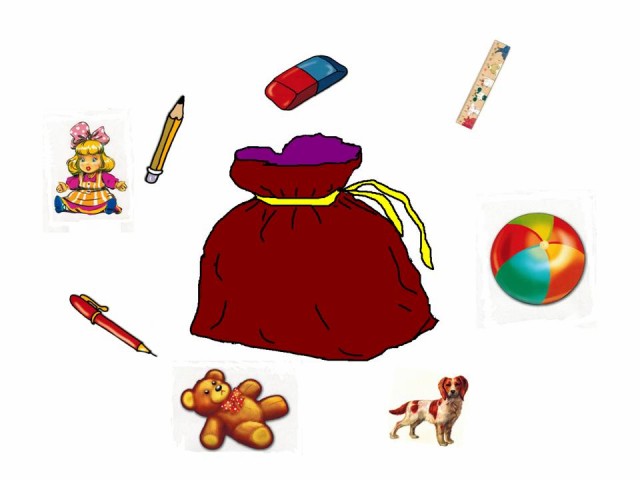 Task  3
Task 4
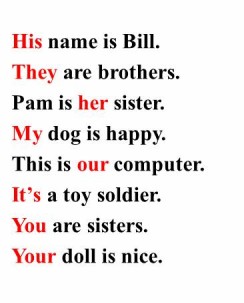 Task 5
Task 6: dance!
Task 7
You’ve picked up all petals and saved our flower
Now it is happy!
Thank you, boys and girls!
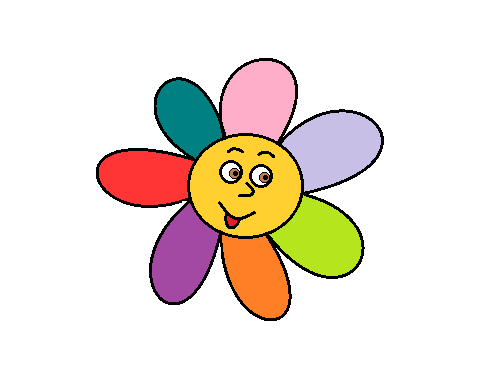